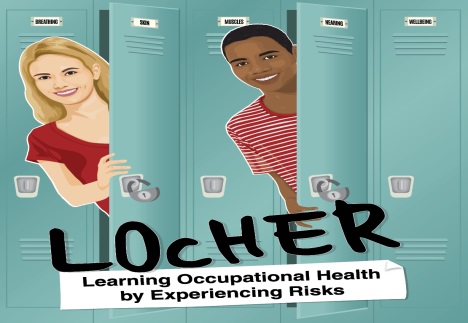 Your Wellbeing and Work-Related Stress
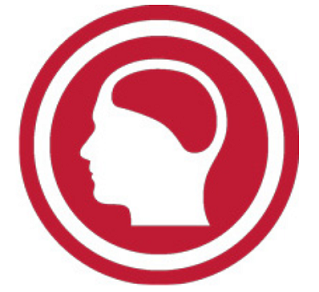 Dr. Bob Rajan OBE JP PhD
Please study each slide with its accompanying  notes to get to know the subject
21/02/2021 16:35
1
[Speaker Notes: Stress at work - Signs of stress – HSE
This presentation is based on HSE guidance. Work related stress (WRS) is a very serious problem for individuals, employers, society and the country. 

So, you need to have an understanding of the causes, consequences and solutions for managing WRS. 

This presentation provides introduction and signposts for you.
 
Nobody should suffer in silence.]
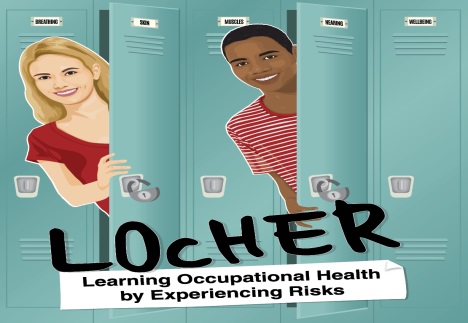 Your Wellbeing and Work-Related Stress (WRS)
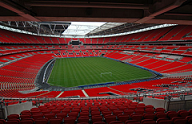 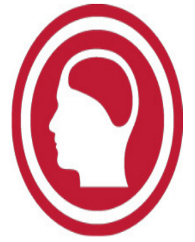 suffering from WRS, 
WR Depression and/or 
WR Anxiety would fill over 
10 footy stadiums, each with 80, 000 seats
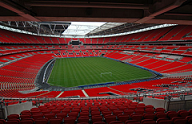 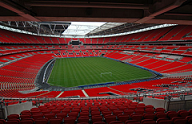 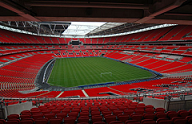 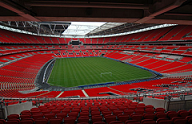 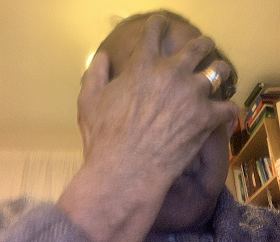 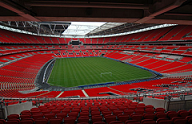 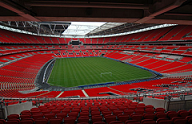 We need to act.
No Stigma.
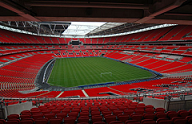 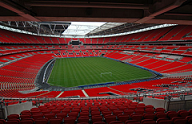 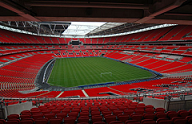 21/02/2021 16:35
2
[Speaker Notes: No notes]
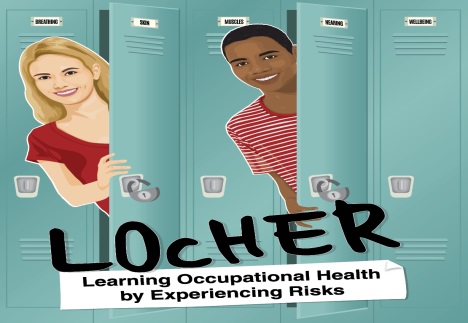 Your Wellbeing and Work-Related Stress (WRS)
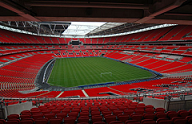 The earlier a problem is tackled the less impact it will have. 

If you think that an employee is having problems, encourage them to talk to someone.

It may be their line manager, trade union representative, GP or their occupational health team.
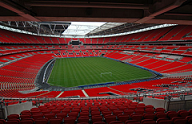 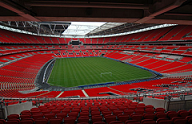 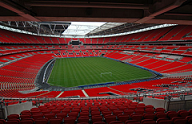 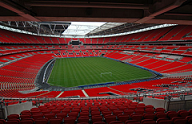 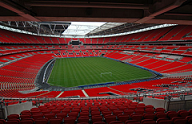 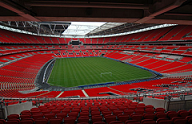 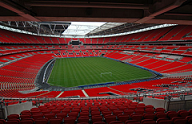 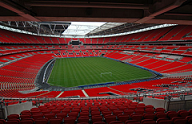 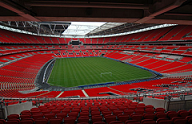 21/02/2021 16:35
3
[Speaker Notes: No notes]
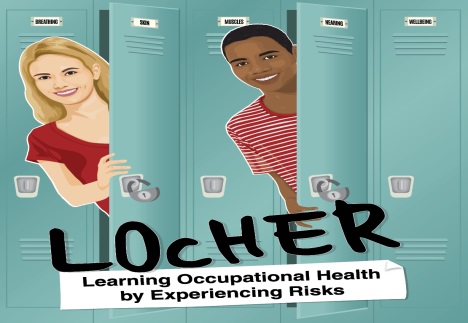 Managing Work-Related Stress (WRS)
HSE encourages a proactive approach to preventing the causes of workplace stressors, however, employers:
Have legal duties to manage WRS
Must assess the risks of WRS in their workplaces
Must take action to protect their employees
(based on their risk assessment)
“everyone has the right to come home safe and well from their job.”
 HSE
21/02/2021 16:35
4
[Speaker Notes: There is no specific regulation focussing on WRS. The umbrella ACT – HSWA will apply.]
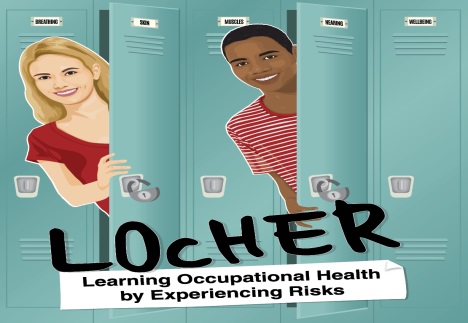 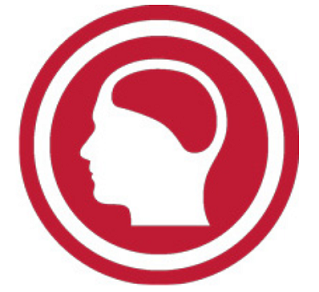 HSE defines stress as:‘the adverse reaction people have to excessive pressures or other types of demand placed on them’.
21/02/2021 16:35
5
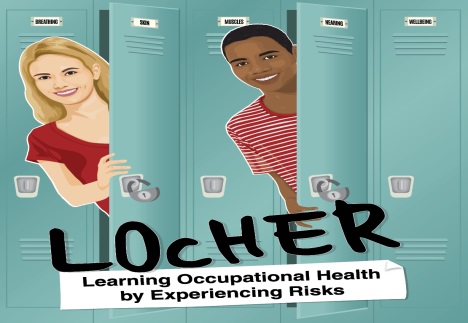 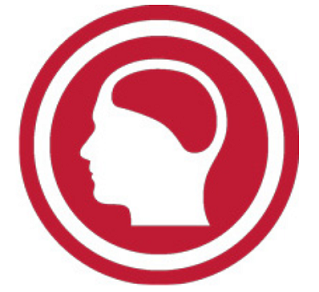 About Stress
1. It affects people differently.2. What stresses one person may not affect another. 3. Factors like:- skills and experience, - age or disability, - relationships, and - an imbalance in work-life balance may all affect whether an employee can cope.
21/02/2021 16:35
6
[Speaker Notes: No Notes for this slide]
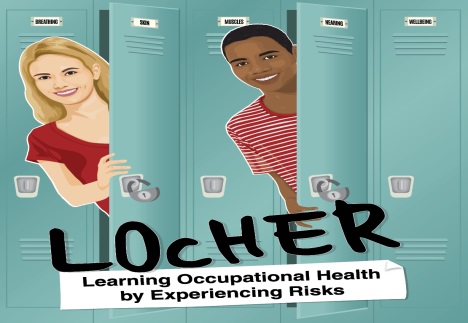 Causes of Stress

Six areas of work design can influence and effect stress levels
These are:
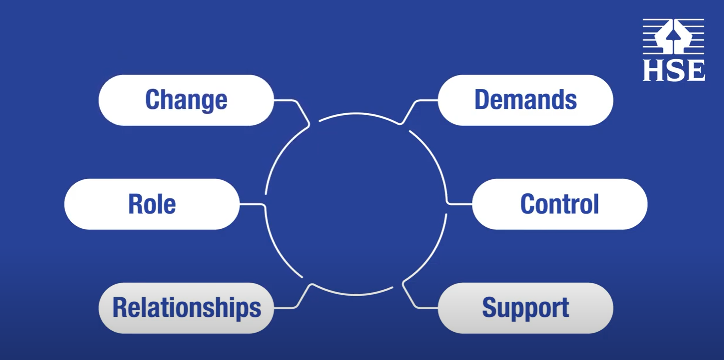 21/02/2021 16:35
7
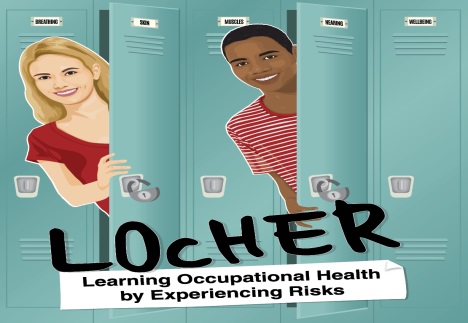 Causes of Stress
For example, an employee may say, I am: 

Unable able to cope with the demands of my job
Unable to control the way I do (deliver) my work (lack of reasonable flexibility)
Not receiving enough information and support to deliver my job
Having trouble with relationships at work, or being bullied
Not fully understanding my roles and responsibilities
Not being engaged when major changes taking place
21/02/2021 16:35
8
[Speaker Notes: No Notes for this slide]
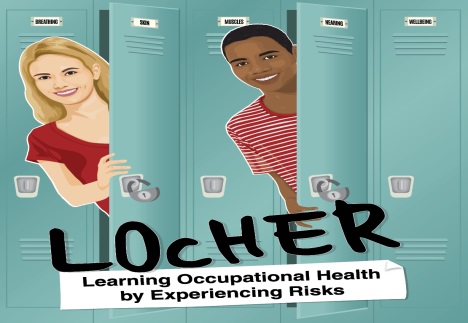 Signs of Stress in Teams
Arguments
Higher staff turnover
More reports of stress
More sickness absence
Decreased performance
More complaints and grievances
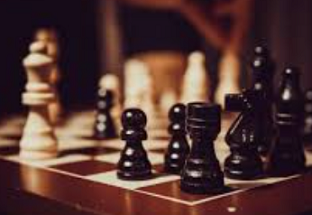 21/02/2021 16:35
9
[Speaker Notes: No Notes for this slide]
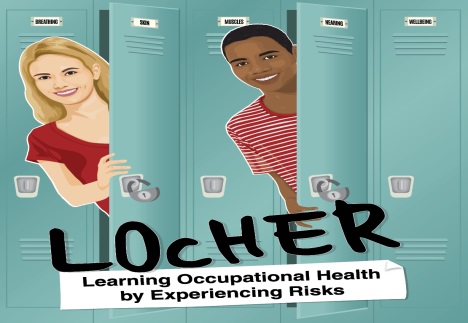 Signs of Stress in an Employee
Take more time off
Arrive for work later and later
Be more twitchy or nervous

Mood swings
Being withdrawn
Loss of motivation, commitment and confidence
Increased emotional reactions – 
being more tearful, sensitive or aggressive
21/02/2021 16:35
10
[Speaker Notes: No Notes for this slide]
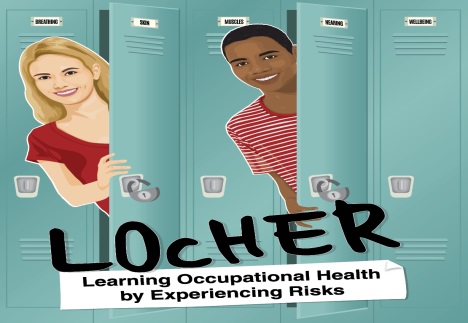 Managing Work-Related Stress (WRS)
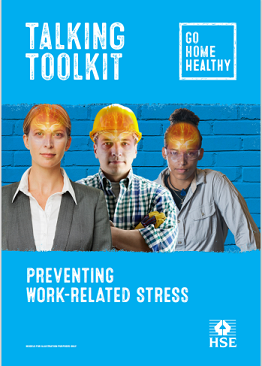 Talking Toolkit: Preventing work-related stress (hse.gov.uk)
21/02/2021 16:35
11
[Speaker Notes: HSE has produced this Talking Toolkit to help managers. If there are any signs of WRS, this is one of the good starting points for solving problems]
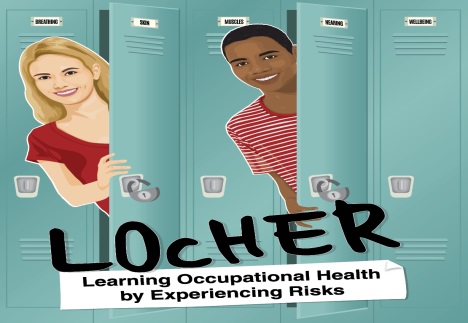 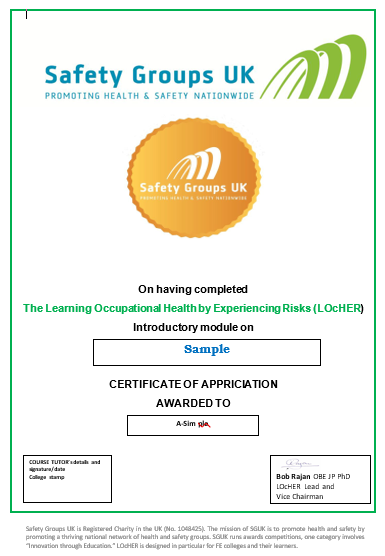 Note to Lecturers
For SGUK certificate Word template please contact
contact@safetygroupsuk.org.uk
21/02/2021 16:35
12
[Speaker Notes: No Notes for this slide]
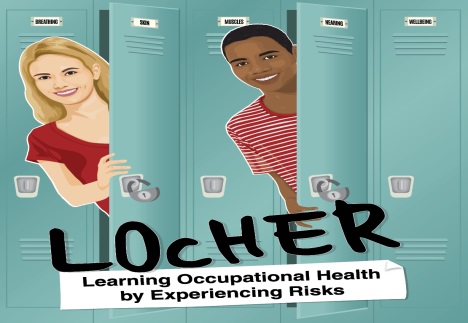 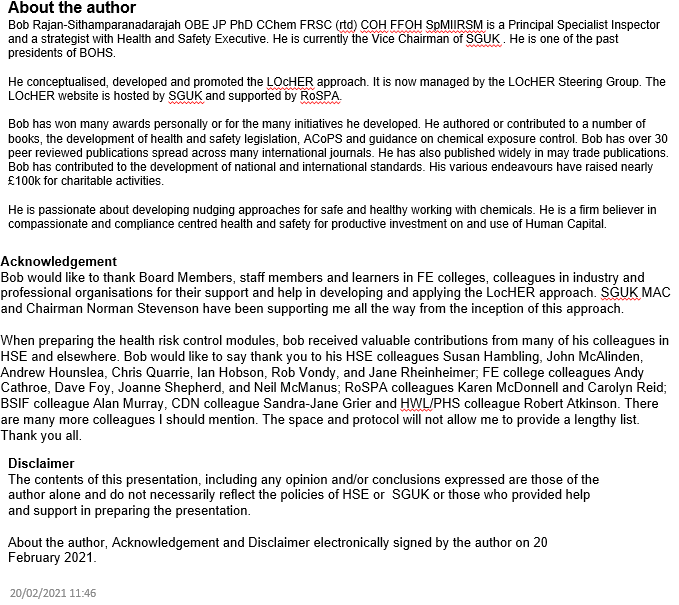 21/02/2021 16:35
13
[Speaker Notes: No Notes for this slide]